Нейропсихологические игры и тренажеры в коррекционно-развивающей работе педагога-психолога и учителя физической культуры с обучающимися имеющими статус ребенка с ограниченными возможностями здоровья
МАОУ гимназия №26 г. Томск
Педагог-психолог: Круглыхина М.В.
Учитель физической культуры: Кандаков Н.Н.
2023 г.
Импульсивность и нарушение саморегуляции
.Импульсивность проявляется в действиях по принципу «здесь и сейчас»: ребенок ведет себя как более младший по возрасту, у него нет предварительного обдумывания действий, а поступки опережают намерения — ребенок часто действует не подумав, например, перебивает других. Такие дети не умеют регулировать свои действия, подчиняться правилам, ждать.
Дефицитарность функции программирования, регуляции и контроля проявляется и в интеллектуальной деятельности:
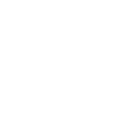 Анализ сюжетных картинок,
 выводы о содержании, дальнейший анализ;
Пересказ прочитанного текста;
Решение математических задач.
Lorem ipsum dolor sit amet, consectetur adipiscing elit.
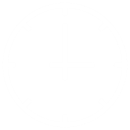 Lorem ipsum dolor sit amet, consectetur adipiscing elit.
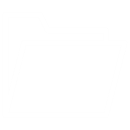 Запрос родителей:
Приходя на диагностику к нейропсихологу, родители обычно жалуются на несобранность ребенка,  ошибки («знал, как правильно, но поторопился и не подумал»), «угадывающее» чтение, несамостоятельность ребенка («пока сижу рядом с ним  уроки делает, стоит отойти отвлекся, не туда посмотрел, забыл написать и т.д.»).
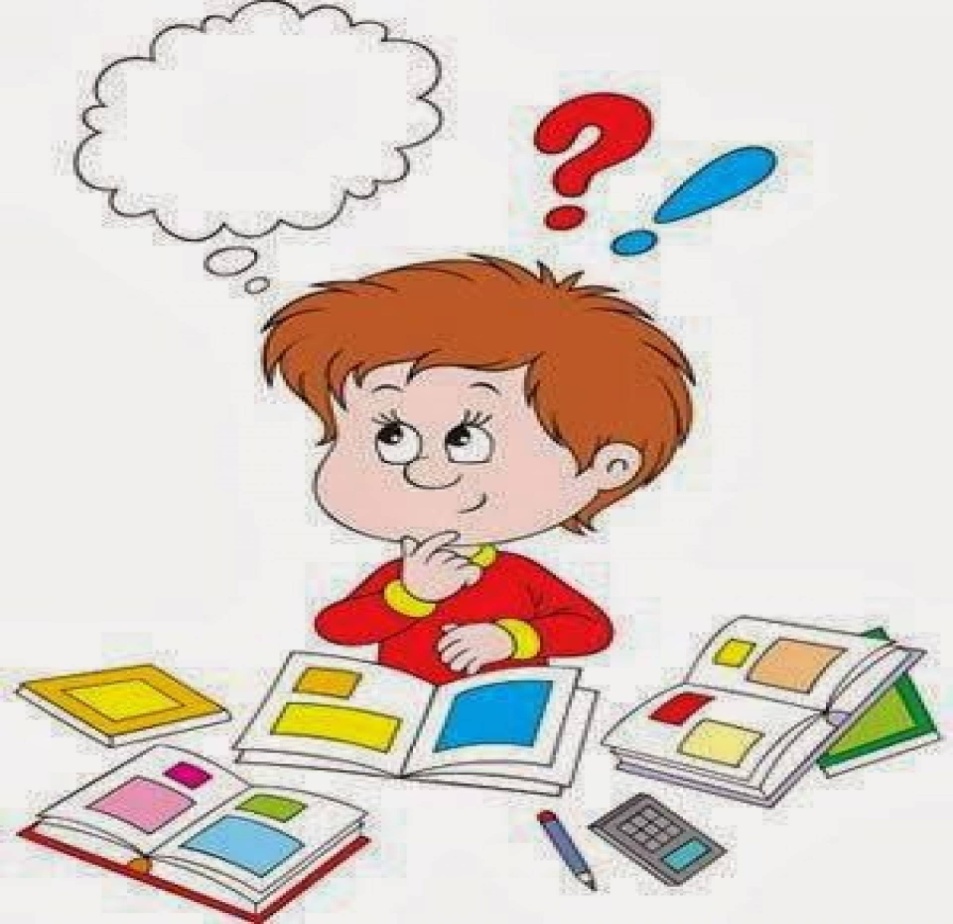 Игровая деятельность:
Игровая деятельность как никакая другая способствует снятию напряжения, страха неудачи, а также способствует повышения мотивации. Она всегда связана с эмоциями, а эмоциональная включенность обеспечивает естественное повышение работоспособности, эффективности работы мозга.
Игра, с одной стороны, происходит на непроизвольном уровне, потому что играть всегда весело, интересно, легко, это то, что нравится. С другой стороны всякая игра есть испытание воли, действие, подчиненное правилу, а значит, и способ сформировать произвольность.
Первый процесс, который сегодня мы хотим затронуть это саморегуляция.
Становление функции программирования и контроля- длительный процесс, начинающийся в самом раннем детстве и завершающийся в юношеском возрасте. По некоторым данным, окончательно эта функция созревает лишь к 20 годам, но уже в 12 годам морфологически лобные участки коры полностью соответствуют взрослому мозгу. Поэтому до 12 лет не стоит ждать от ребенка соответствия взрослому уровню произвольной регуляции и самоконтроля. Однако это совсем не значит, что эту функцию не стоит развивать до этого возраста. Мозг ребенка изменяется и формируется не сам по себе, а лишь при наличии адекватных обучающих воздействий.
Одно из упражнений применяемых на уроке физической культуры:
Одно из упражнений применяемых на уроке физической культуры:
Шаблоны презентаций с сайта presentation-creation.ru
Упражнение «Бабочка» и «Умный мяч»
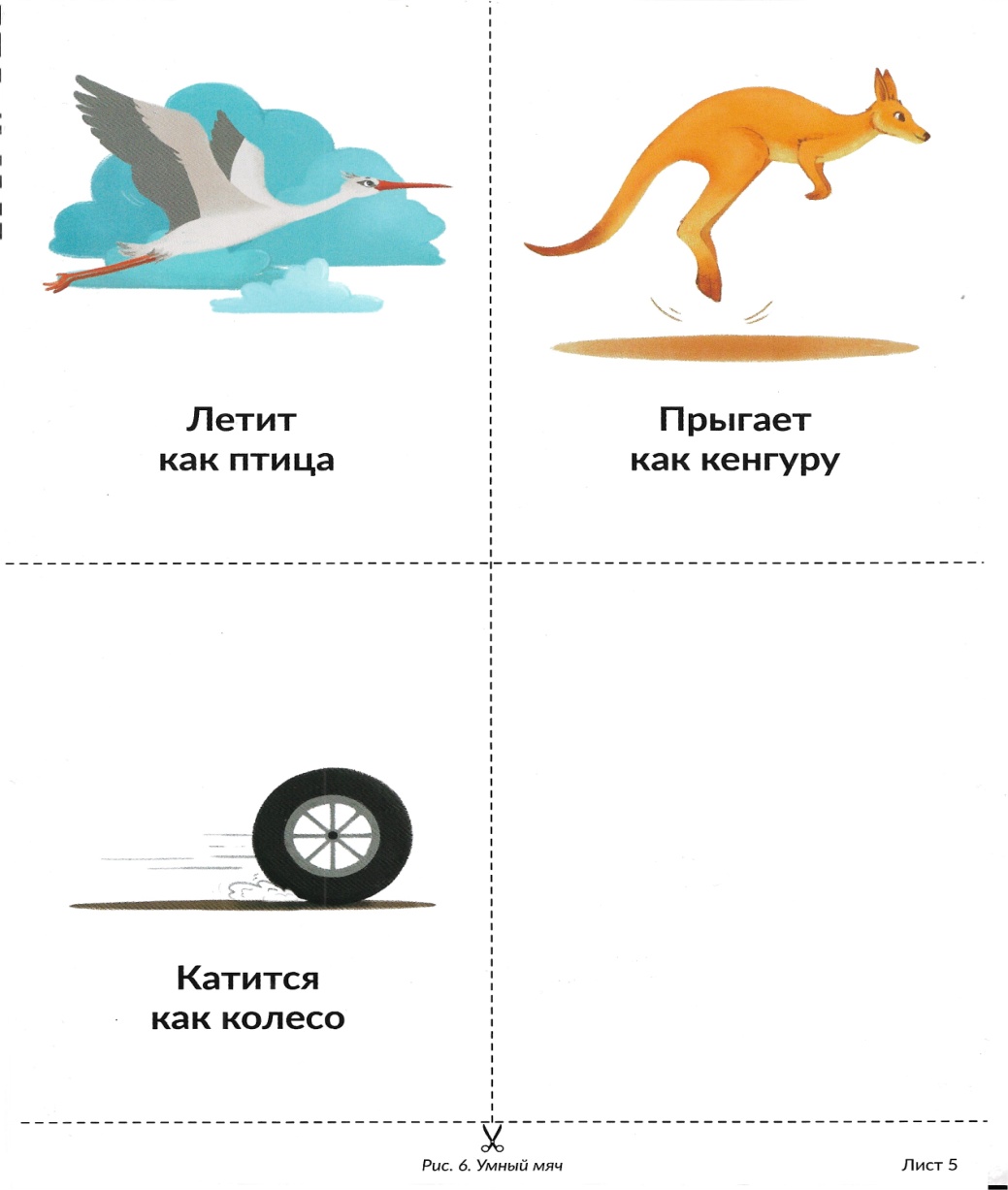 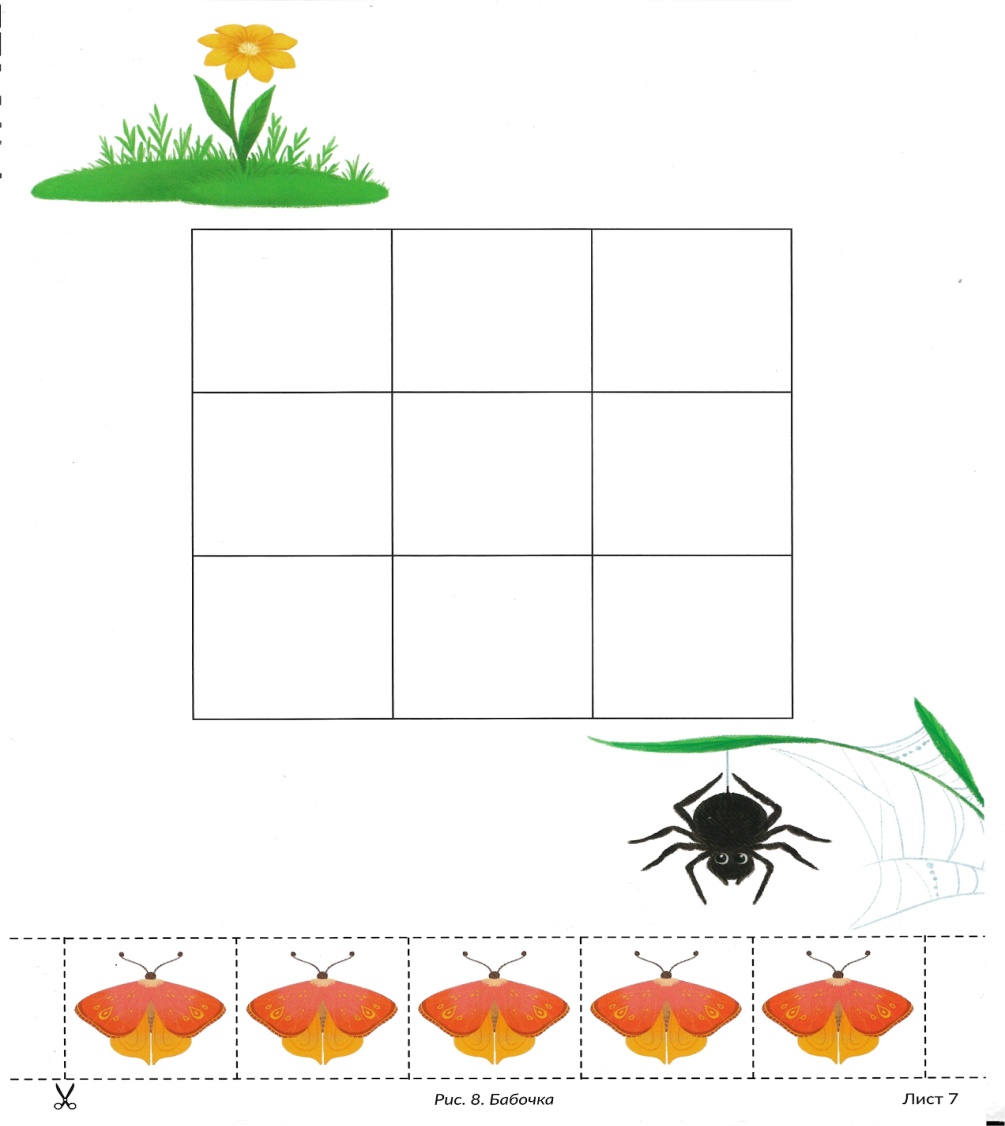 Игра «Числовая таблица»
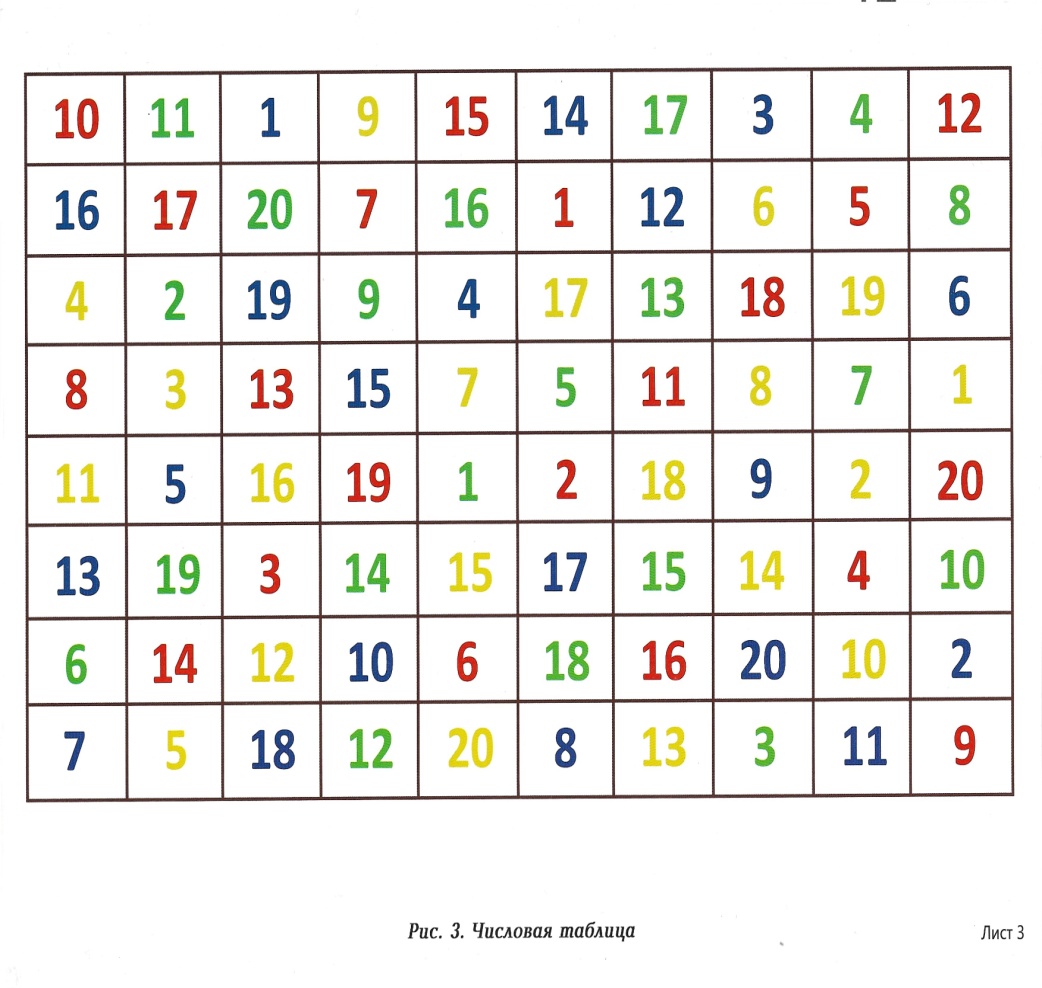 С помощью этой игры можно научить ребенка лучше концентрировать внимание, то есть сосредотачиваться на одном предмете деятельности, не отвлекаясь на посторонние раздражители.
Игра «Пчелка»
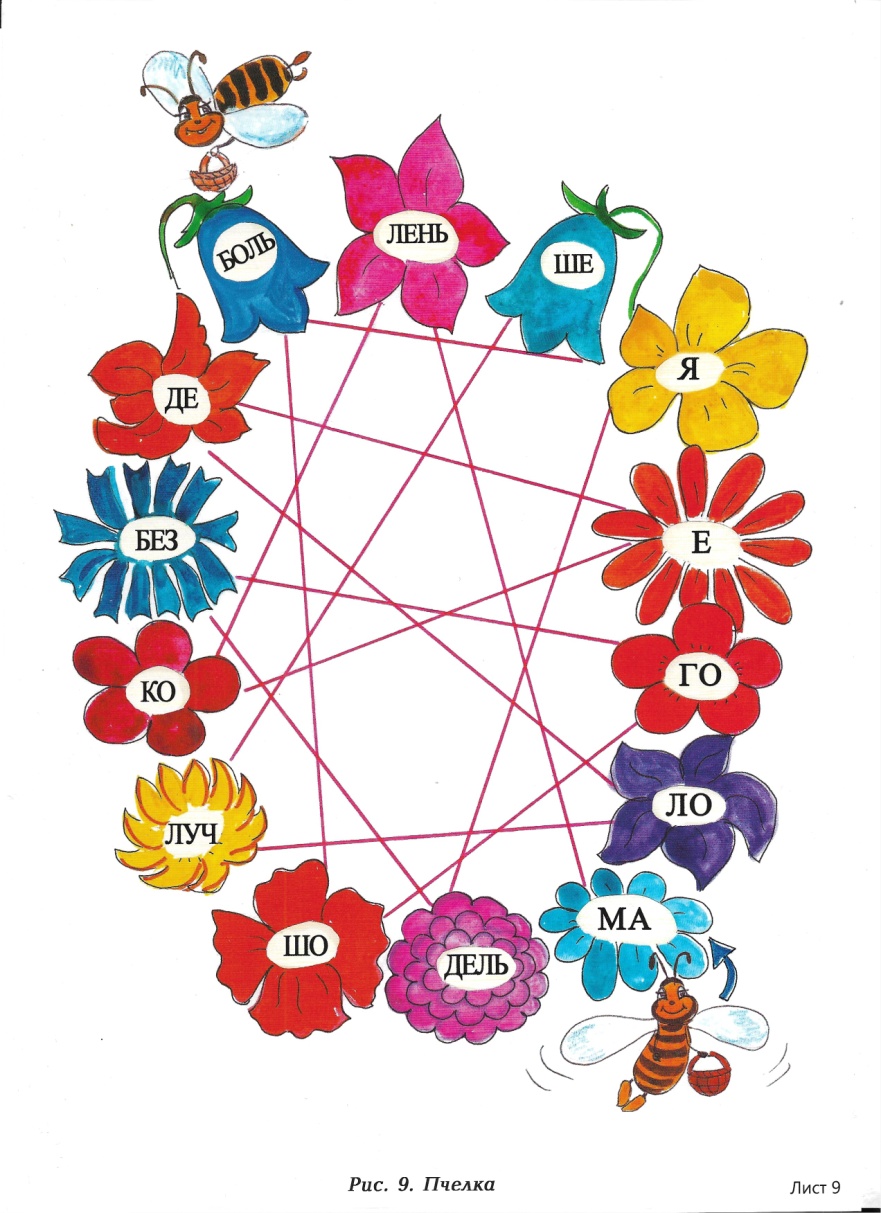 Чтобы ребенок успешно учился в школе, он должен свободно ориентироваться в пространстве и владеть основными пространственными понятиями. Пространственные представления необходимы для обучения ребенка счету, письму, рисованию, чтению и другим дисциплинам, которые основаны на установлении соотношений между предметами и явлениями, их последовательности, а значит, их пространственных взаимосвязей.
Нейроигра «Почта»
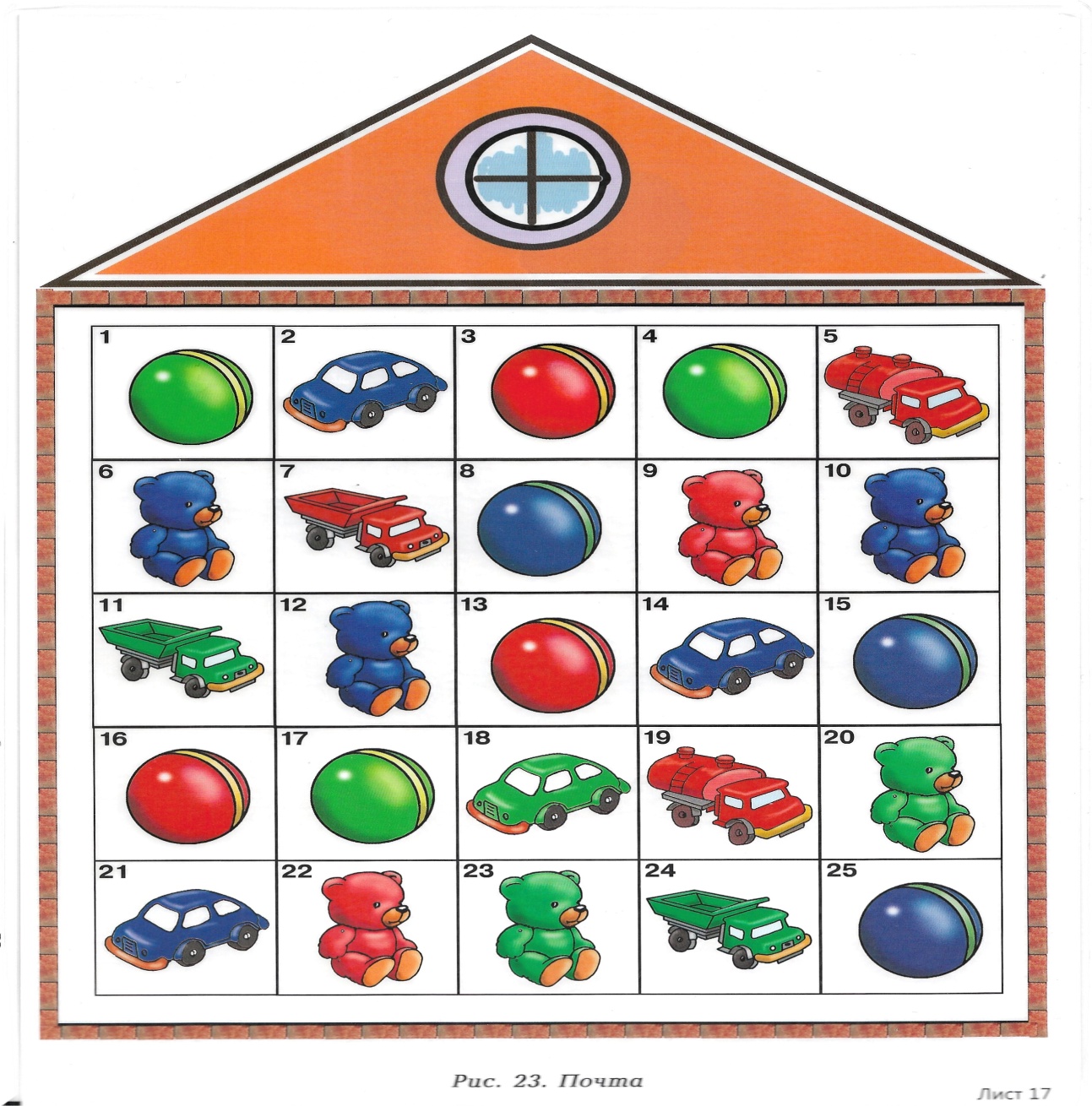 Игра способствует развитию умения ориентироваться в пространстве, пониманию речевого обозначения пространственных характеристик.
Нейроигра «Наскальные рисунки»
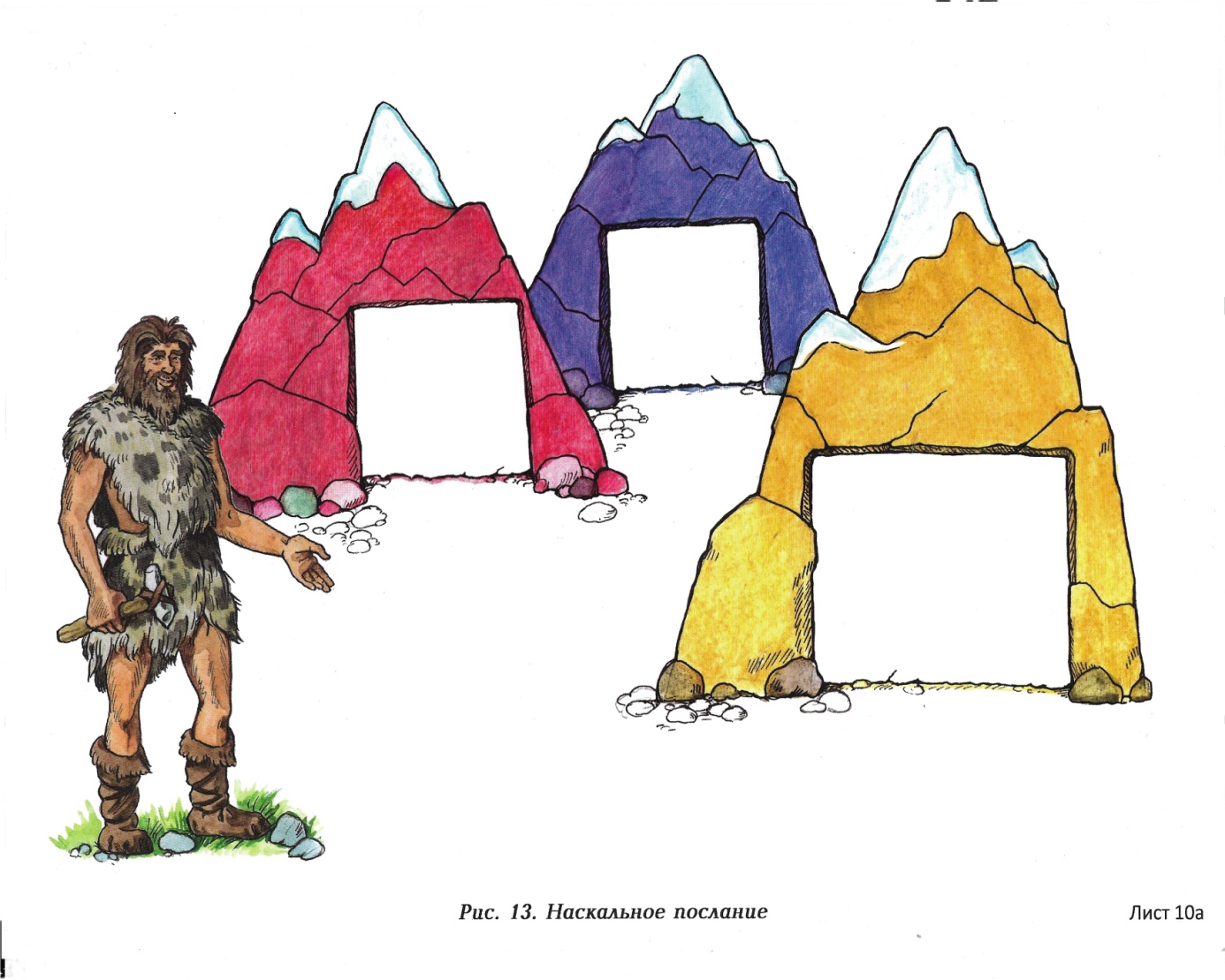 Формирование памяти проходит путь от непроизвольного запоминания информации, связанного с восприятием, к произвольному запоминанию, тесно связанному с мышлением и основанному на осмыслении запоминаемого материала.
Нейроигра «Облака»
В процессе развития ребенка меняется не только строение самой памяти, но также и отношения между основными психологическими процессами. Если на ранних этапах развития память носит наглядный характер и в значительной мере является продолжением восприятия, то с развитием опосредованного запоминания она теряет свою непосредственную связь с восприятием и приобретает новую связь с процессами мышления.
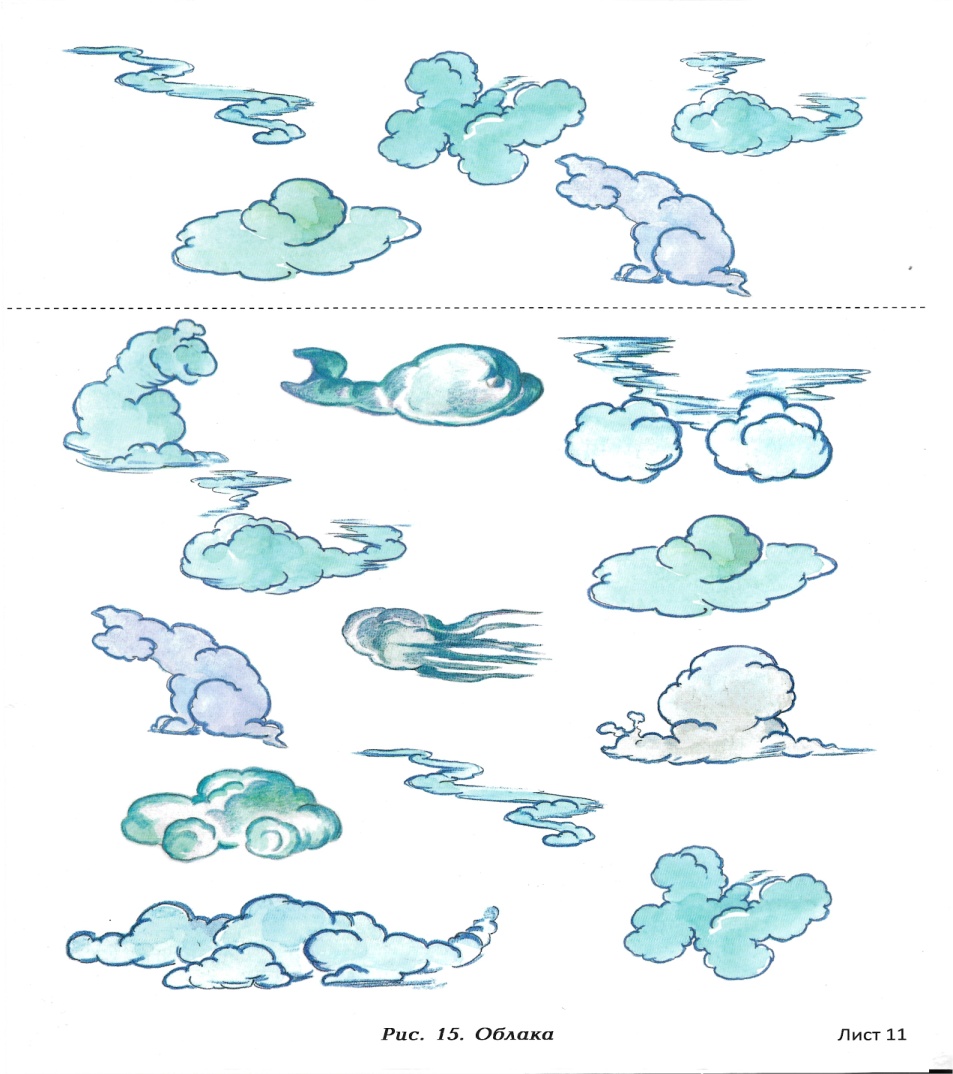 СПАСИБО за внимание!
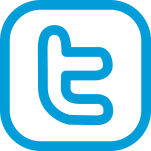 МАОУ гимназия #26 г. Томск